I AM  ROMA: Changing Mindsetsin Prague
Eva Benková						29th January 2013
Outline
Roma minority in Prague
Goals of the I am Roma campaign for children
Evaluation of the I am Roma campaign
Life-long learning of experts
Project team
Conclusion
Roma minority in Prague
The Campaign
children aged 11 – 15 years

lack of information on Roma history and culture
Strategy
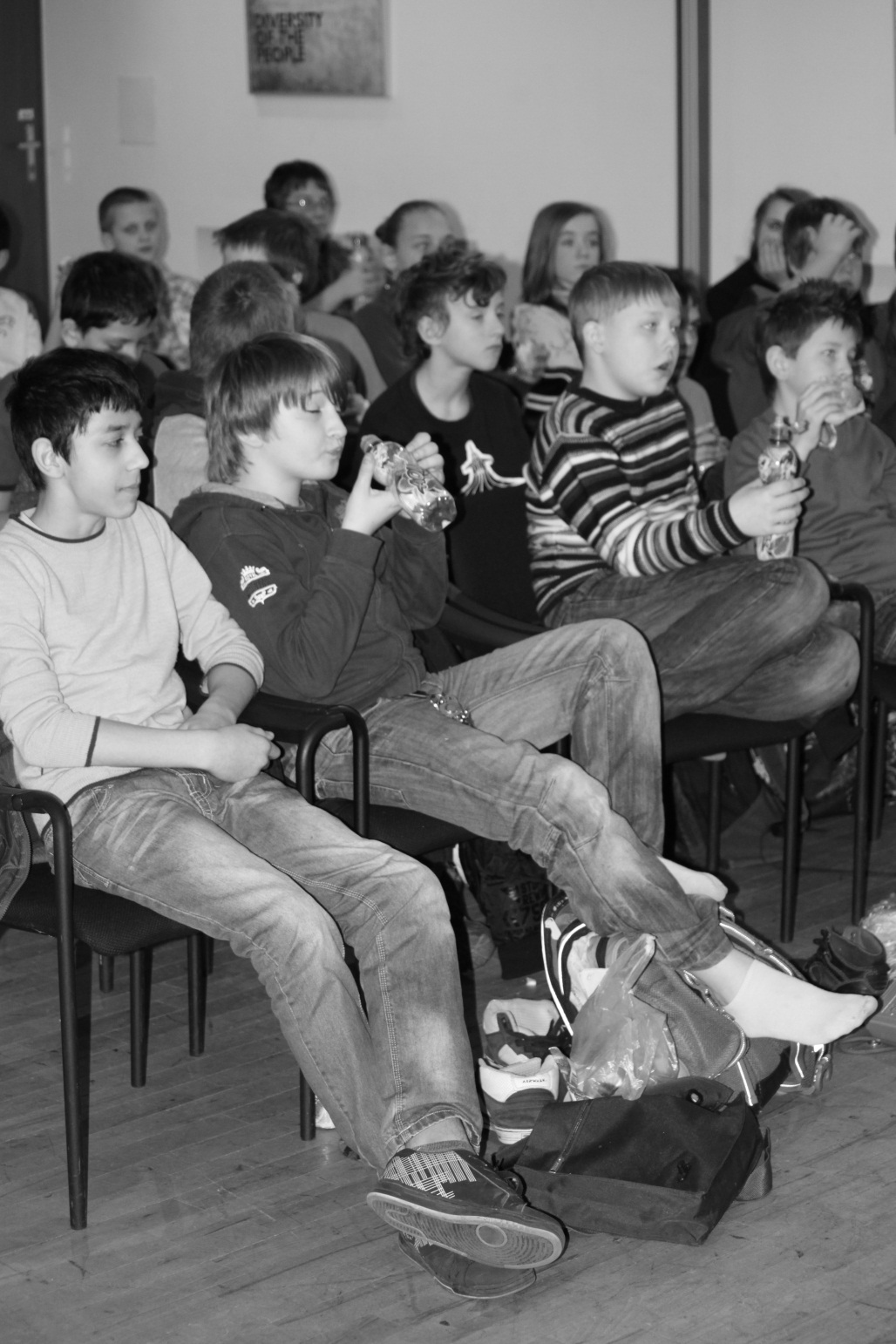 Non-formal learning
Participative 
Roma and non-Roma children
Positive examples
Make children to think
Teacher: „If Roma children knew more about Roma history, it would definitely contribute to the feeling of being proud of their nationality.“
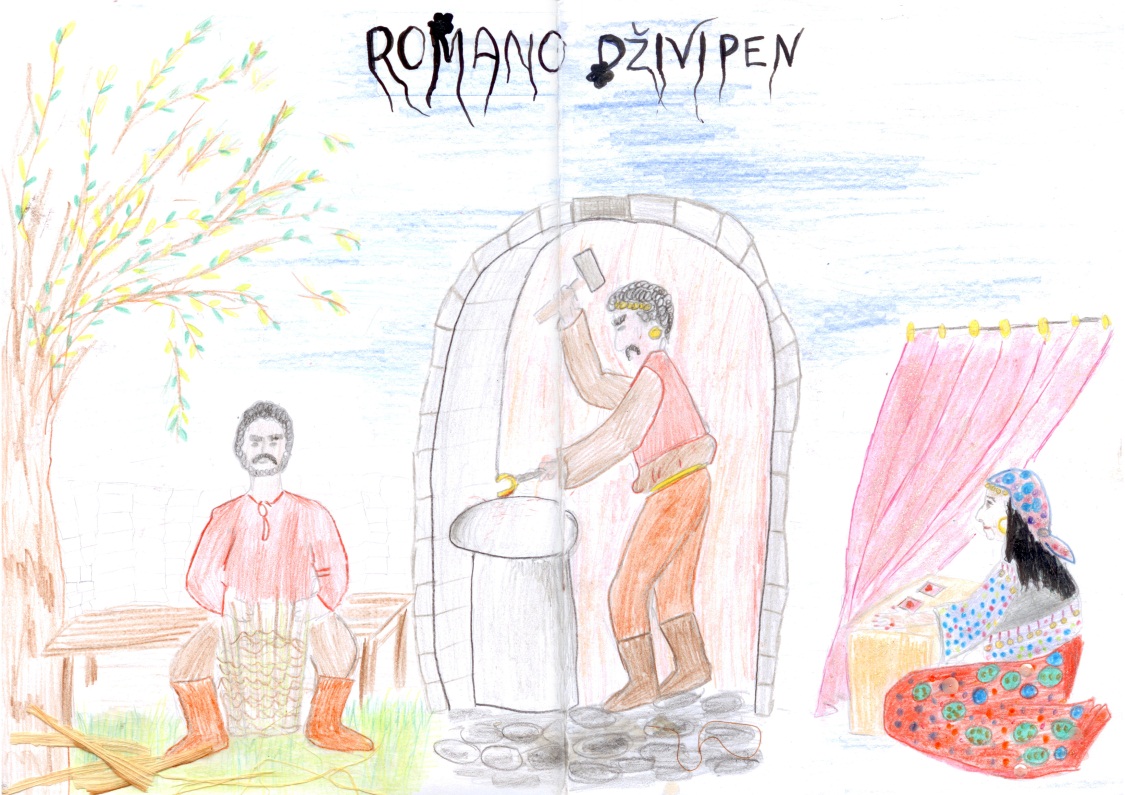 Discussion topics
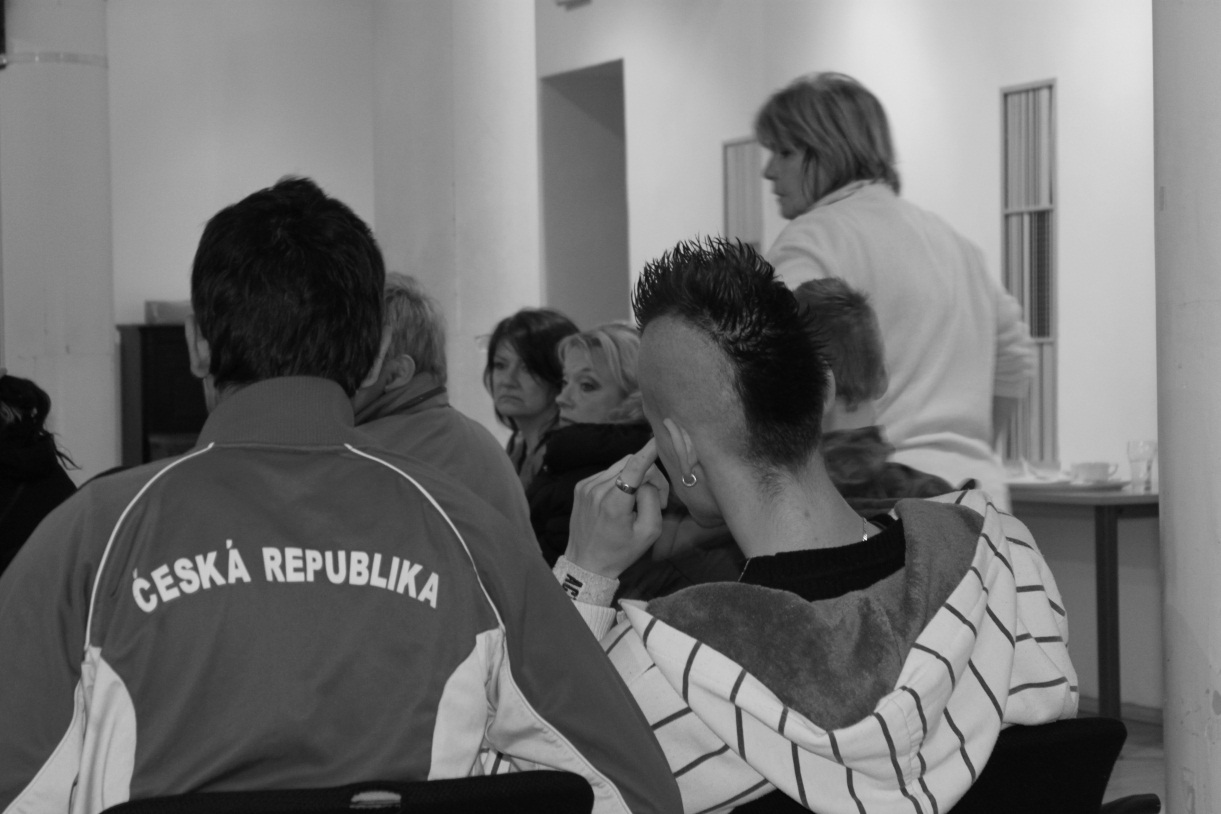 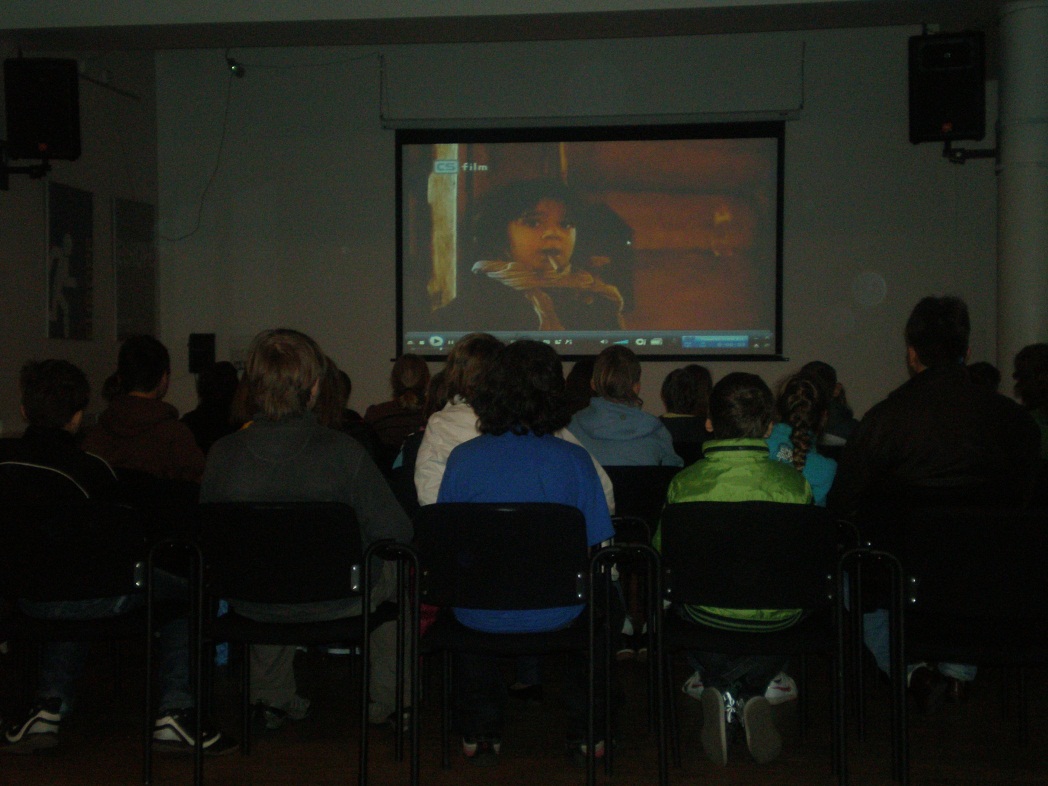 Positive examples
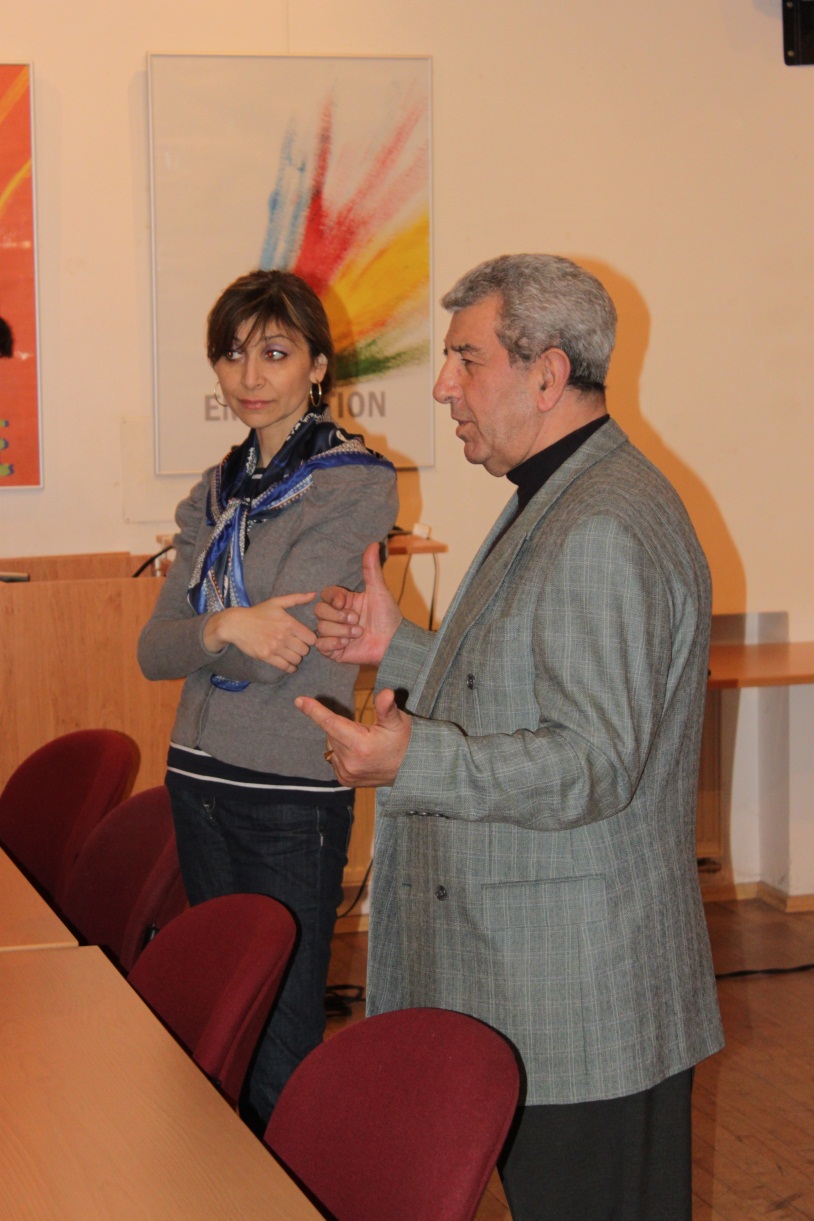 Important for Roma and non-Roma

For both genders
Child: So, what do I think? What do I know?
The discussions have continued… even after the end of campaign
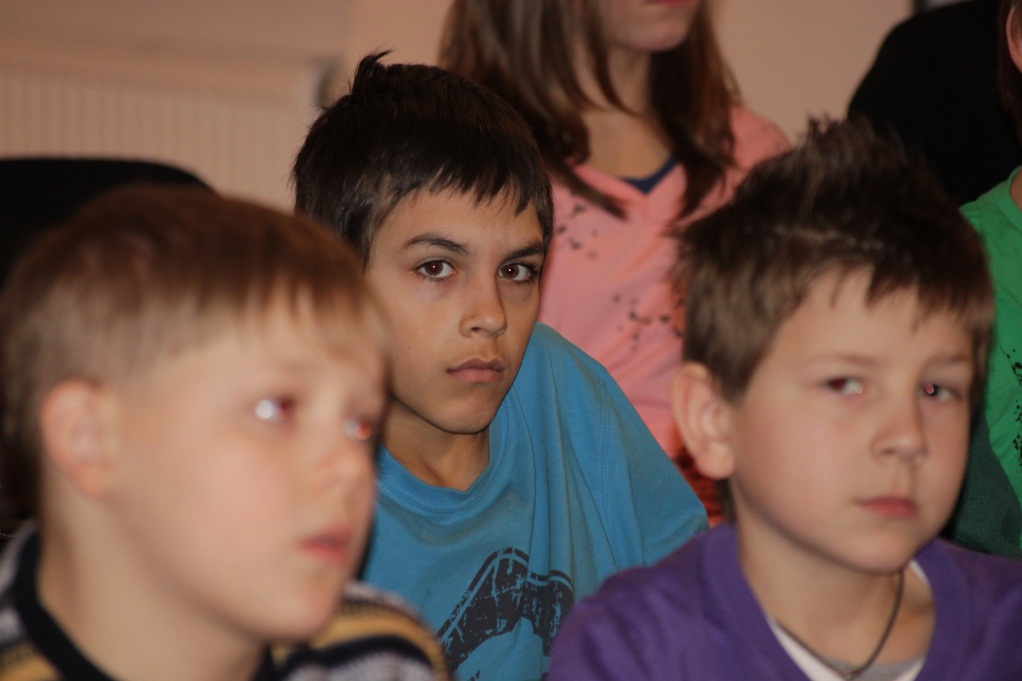 Capacity Building
Capacity Bulding of local Roma coordinators

„We could not
have afforded.“
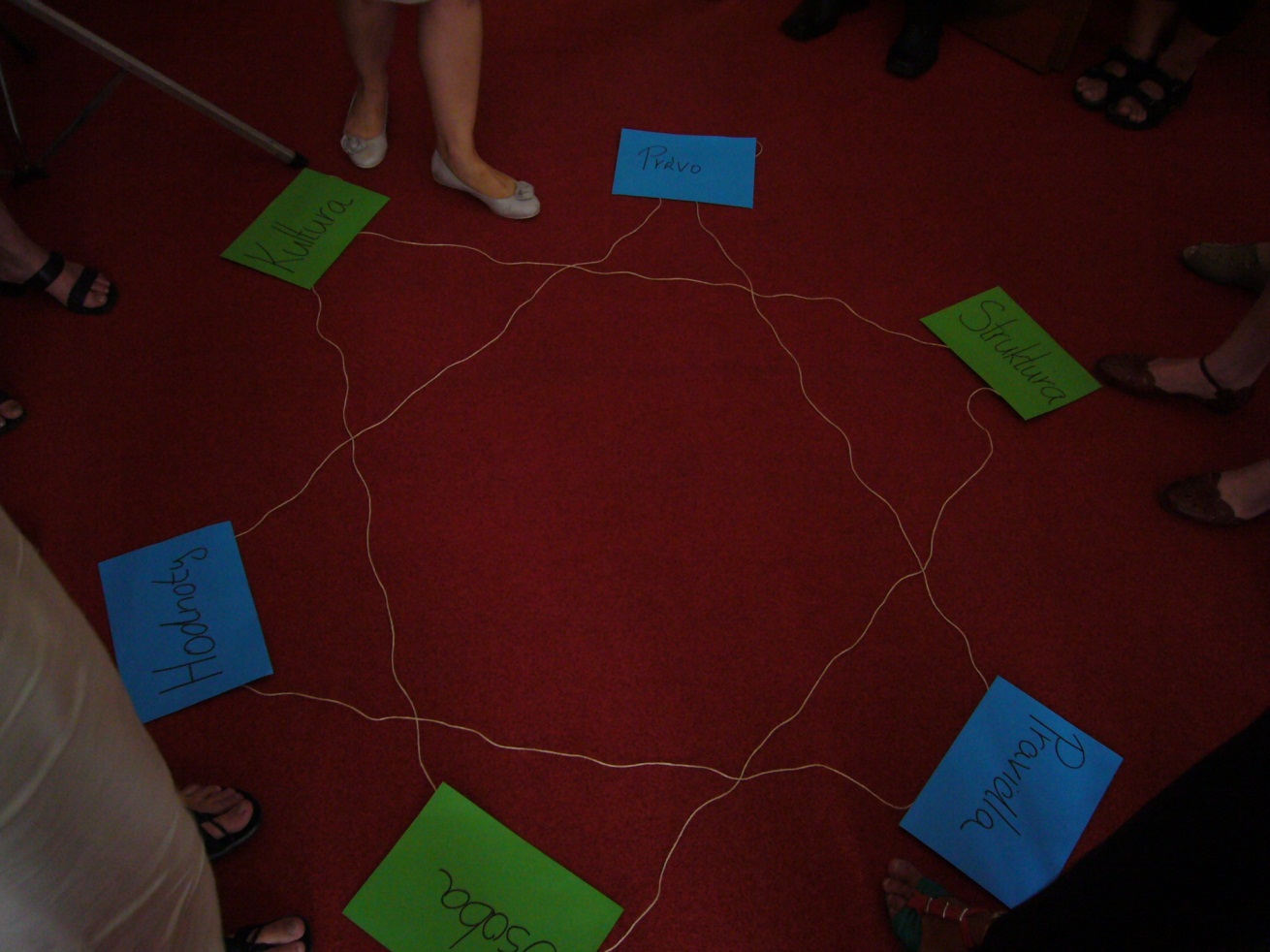 I am Roma Local Action Group
5 : 5
    Roma : non-Roma
Different occupations
After the end of project
continue cooperation
continue campaign
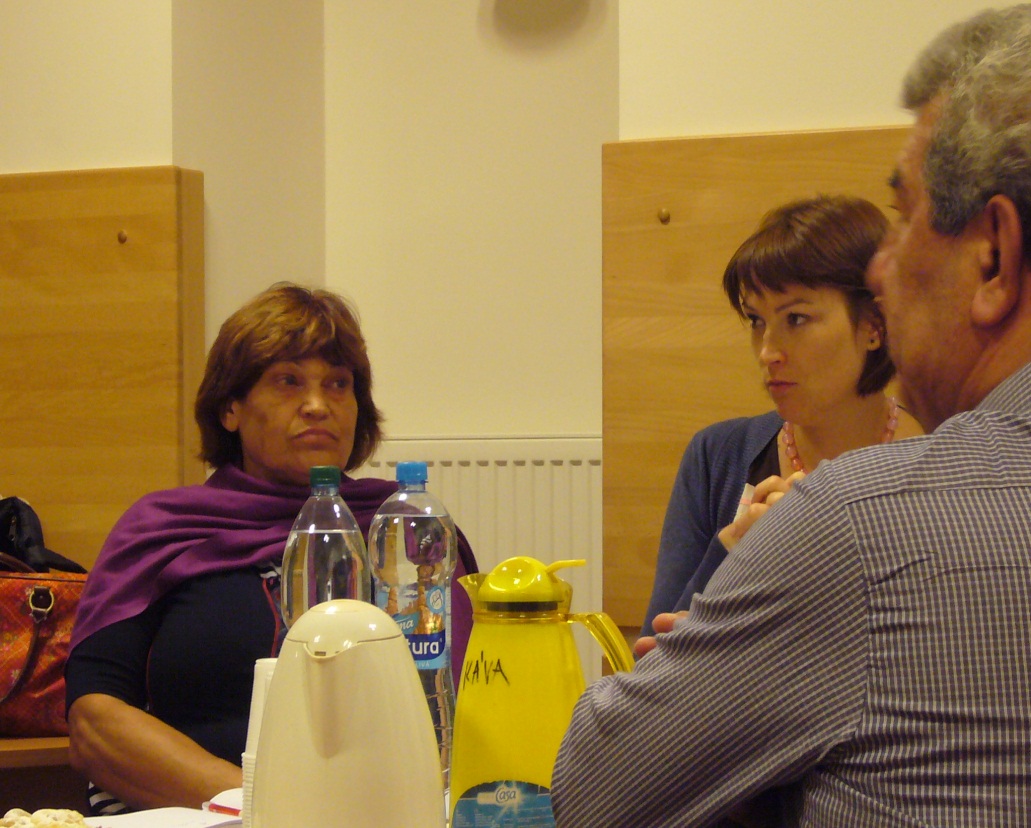 Conclusion
Good local action group
Children are the future
Work with teachers
Non-formal learning, experiences
Participative
Final opinion-expression activity for children
Thank you for your attention!
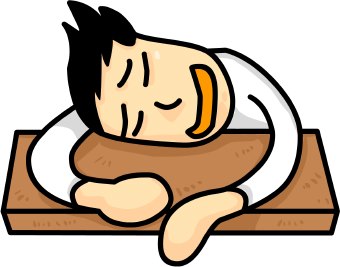 Contact:

European Development Agency, Ltd.
Mgr. Eva Benková. M.S.
Email: eva.benkova@eracr.cz, 
			evabenkova3@gmail.com
URL: www.euda.eu